Figure 1.
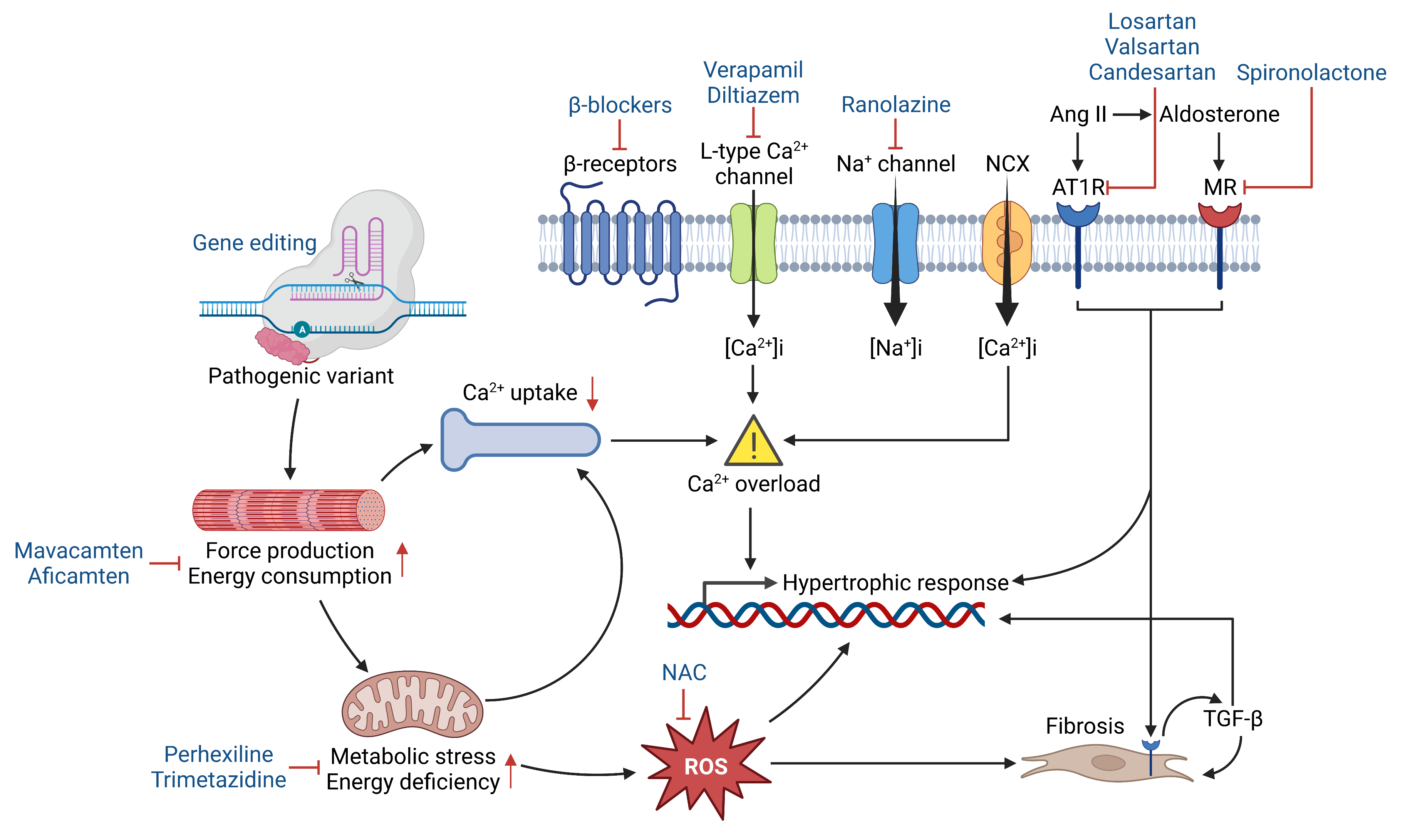 Ramachandra et al., Conditioning Medicine 2023; 6(1): 15-24.